MATEMATIKA
6- sinf
MAVZU: MANFIY ISHORALI SONLARNI QO‘SHISH
-9      -8      -7      -6     -5      -4      -3      -2      -1       0       1
YIG‘INDINI  TOPING
1)  -1 + (-2) =
2)  -4 + (-5) =
-3
-9
3)  -3 + (-4) =
4)  -3 + (-3) =
-7
-6
SAVOLLAR
1)  -1 + (-2) = -3
Manfiy songa manfiy sonni qo‘shganda  nol  hosil bo‘ladimi?
2)  -4 + (-5) = -9
yo‘q
3)  -3 + (-4) = -7
Manfiy songa manfiy sonni qo‘shganda  musbat son  hosil bo‘ladimi?
4)  -3 + (-3) = -6
yo‘q
Manfiy songa manfiy sonni qo‘shganda  manfiy son hosil bo‘ladimi?
ha
JADVALNI TO‘LDIRING
2
- 3
1
3
9
- 9
4
5
- 7
7
3
4
- 6
3
3
6
XULOSA
Manfiy ishorali ikkita sonni qo‘shish uchun:
1-qadam: ularning modullarini qo‘shish.
2-qadam: hosil bo‘lgan son oldiga minus “ -”
ishorasini qo‘yish kerak.
=
=
=
=
=
=
1)
4)
-6 + (-4)
-3 + (-8)
-5 + (-8 )
-9 + (-6 )
2)
5)
3)
6)
-10 + (-7)
-6 + (-8)
OG‘ZAKI  HISOBLAYMIZ
-11
-10
-13
-15
-17
-14
814- masala
-3 soni  -8 ga o‘zgardi. Hosil bo‘lgan son hisob boshidan qaysi tomonda bo‘ladi? Hisob boshidan hosil bo‘lgan songacha bo‘lgan masofa nechaga teng?  -3 va -8 sonlarining yig‘indisi nechaga teng?
Yechish:
- 11
- 3 + (-8) =
- 11  sanoq boshidan chap tomonda bo‘ladi.
sanoq boshidan 11 birlik masofada.
│- 11│= 11
QO‘SHISHNI BAJARING
816- masala
1)  -12 + (-8)
3)  -17 + (-13)
2) -21 + (-11)
817- masala
2) -2,8 + (-3,2)
3) -8,4 + (-1,6)
1)  -1,7 + (-1,3)
818- masala
MUSTAQIL  BAJARISH  UCHUN  TOPSHIRIQLAR:
Darslikning 151- betidagi    
830-, 831-, 832-, 833- masalalarni
yeching.
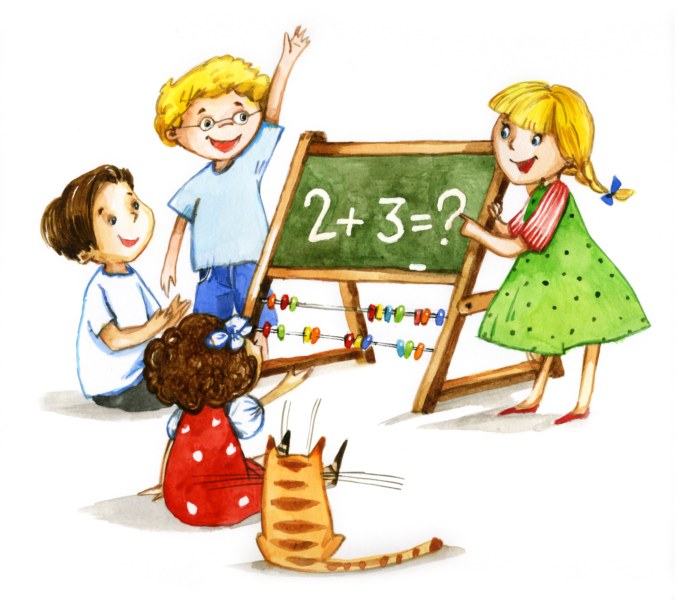